HathiTrust Digital Library: Enrich Your Research and Scholarship
Doreen Bradley
Chris Powell
University Library
May 2011
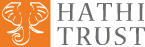 What is HathiTrust, anyway?
It’s digital library open to the world
http://hathitrust.org
It’s a partnership community
Over fifty institutions and consortia within the United States, including the CIC and the Library of Congress, and Universidad Complutense de Madrid 
The HathiTrust is us
Michigan contributes material and manpower
Why bother?
Brings together materials digitized by: 
Google
Internet Archive
Partner institutions
other commercial digitization schemes
HathiTrust is actively working on rights determination
Rights holders can open their works with Creative Commons licenses
Provides services important to the academic missions of the partners
HathiTrust is always changing
New partners – more coming
New material
Over 200,000 volumes last month
Pilot projects for images and audio files
New features
Page turner new this week
Identifying works in the public domain
Working on a mobile version
What can you do?
Find specific items – in the catalog
Find in a library
Full PDF download
Buying a copy
Full text searching
Journal article title/author search
Searching within an item
Collections
Public
Private
Other opportunities
HathiTrust datasets of public domain works available for research purposes –   http://www.hathitrust.org/datasets 
Tool for downloading available volumes – http://www.lib.umich.edu/two-over-threehundred/
Why would you want to use these? Because you have analysis tools you’d like to use on your desktop machine.
Keeping up with HathiTrust
Monthly reports – updates on partners, material, and features
Statistics and visualizations – volumes by call number, by language, by date of publication
Volumes by partner – using the catalog
Questions?
Thank you and please take a few moments to complete the workshop evaluation at:

http://teachtech.lib.umich.edu  
Under My Sessions  ES ’11

Contact Info:
Chris Powell sooty@umich.edu
Doreen Bradley dbradley@umich.edu